mWork: Low-fi Prototyping
October 24th, 2014 | CS147 HCI + D


Lea Coligado | Design + Development
Andrea Sy | Managment + Design
Allen Yu | Documentation + User Testing
John Yang-Sammataro | Development + Management
Overview
Mission
Tasks & Scenarios
Low-Fi Prototype
Method
Results
Summary
Discussion and Q&A
Mission
mWork helps complete tasks by connecting clients with micro-tasks that require human intelligence to previously inaccessible pools of mobile device carrying workers
“micro-tasks for the masses”
Tasks
Complex, Moderate, Simple
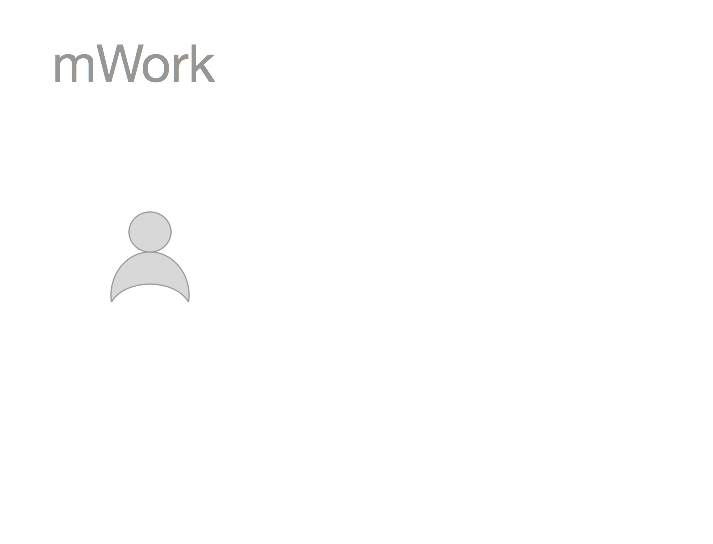 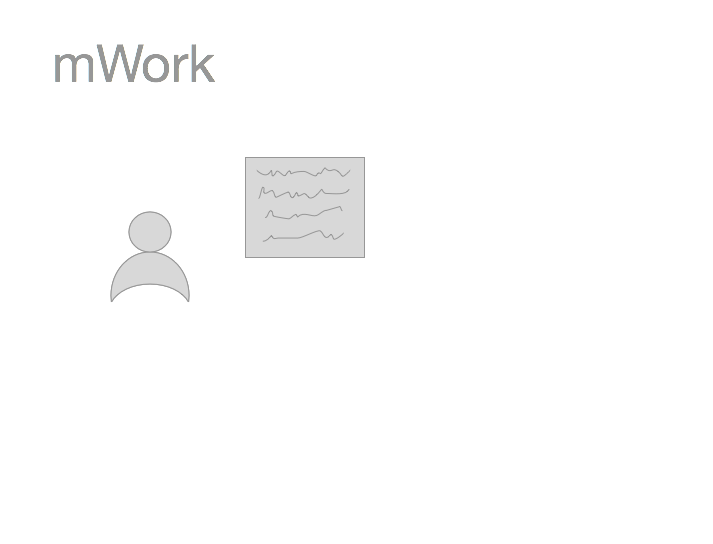 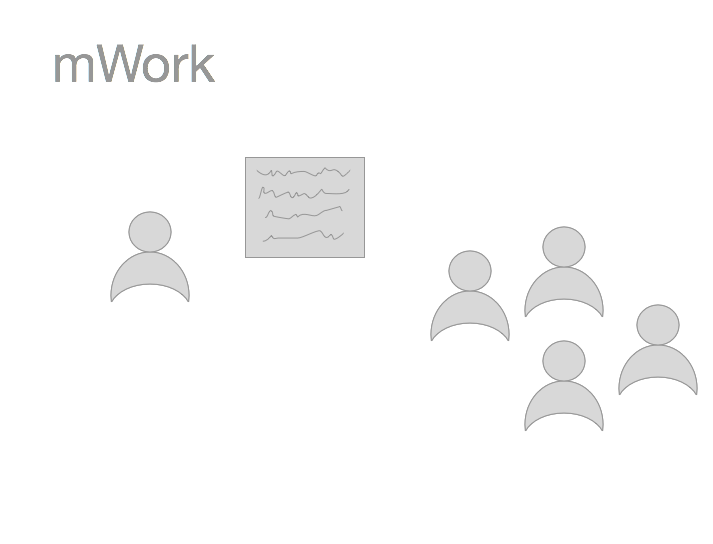 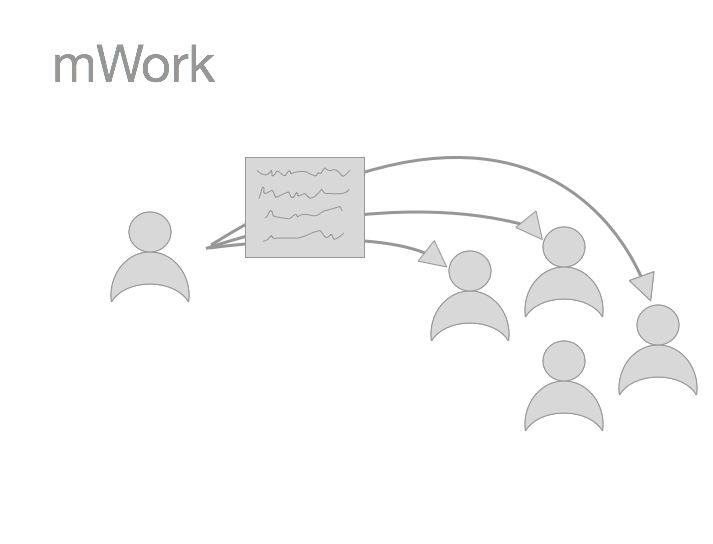 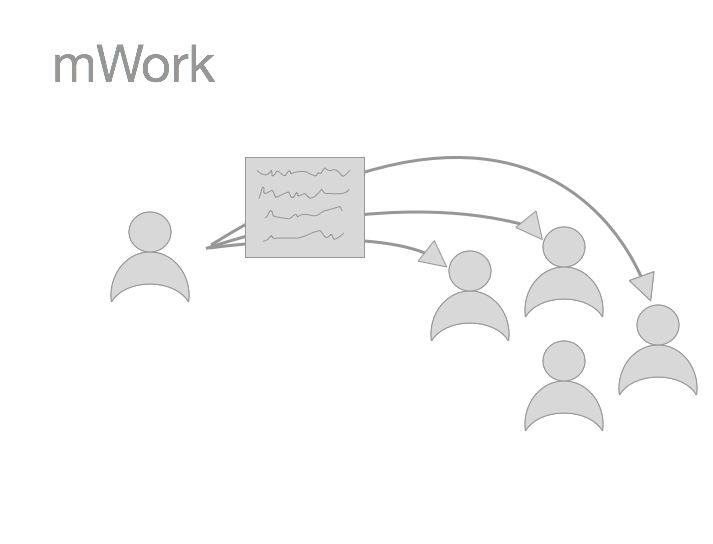 Matching client tasks to workers (moderate)
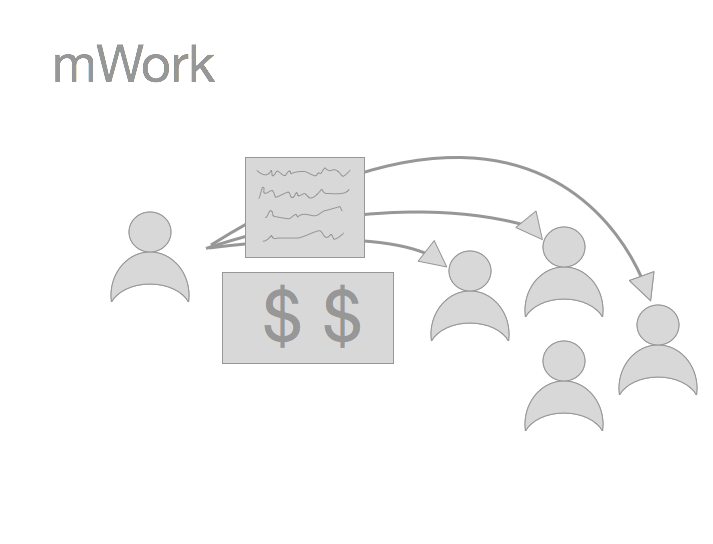 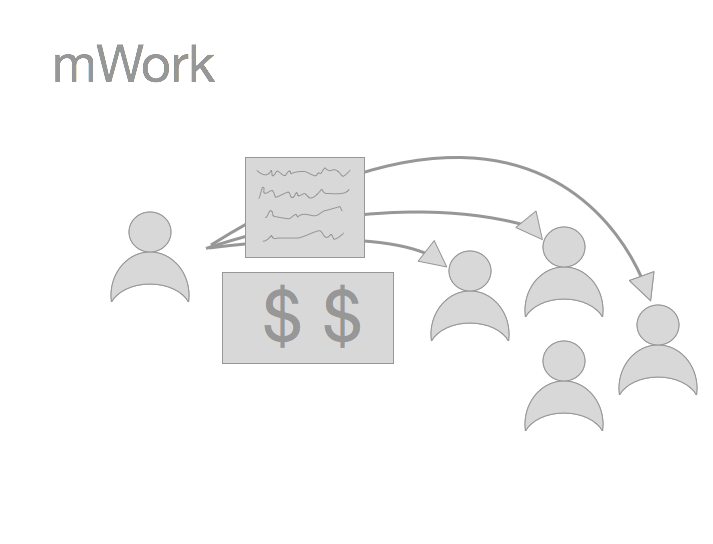 Paying users (client) cashing out (workers) (both complex)
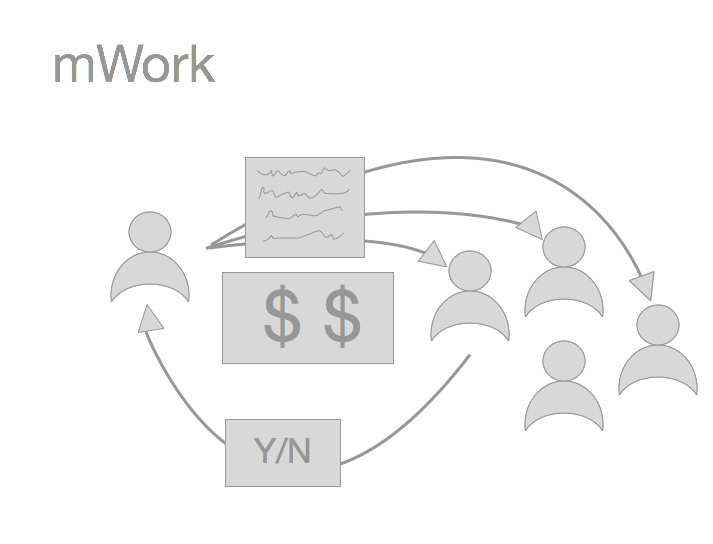 Categorizing content (simple)
Tasks
Categorizing content (simple)

Matching clients to workers (moderate)

Payments
Tasks (Client / Worker Split)
Categorizing content (simple)
Worker interface
Matching clients to workers (moderate)
Client: filtering workforce
Worker: choosing tasks
Payments
Client: paying workers
Worker: cashing out earnings
Low-Fi Prototype
Tools
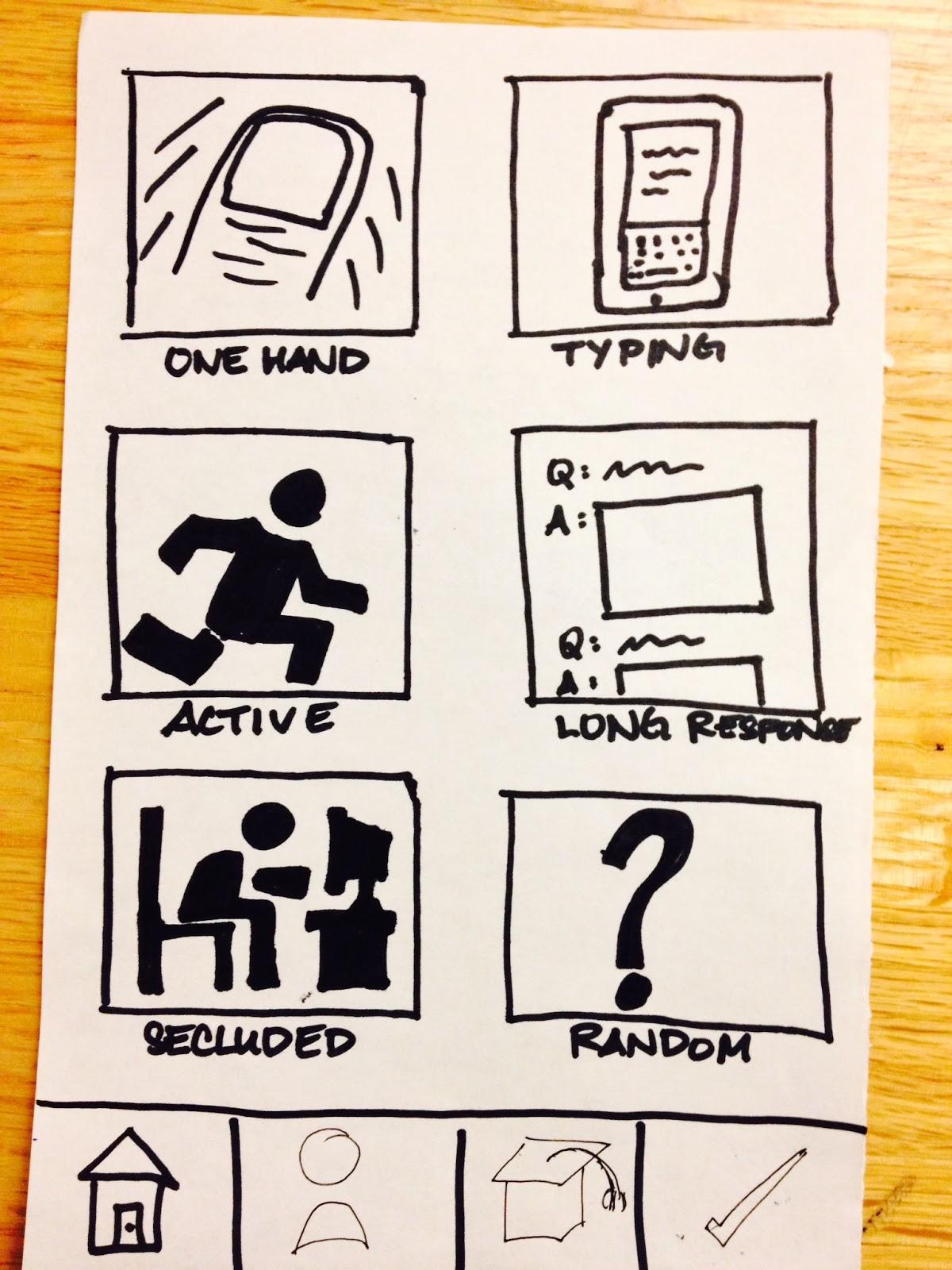 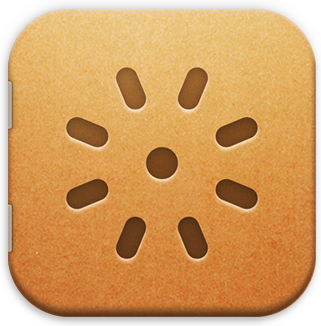 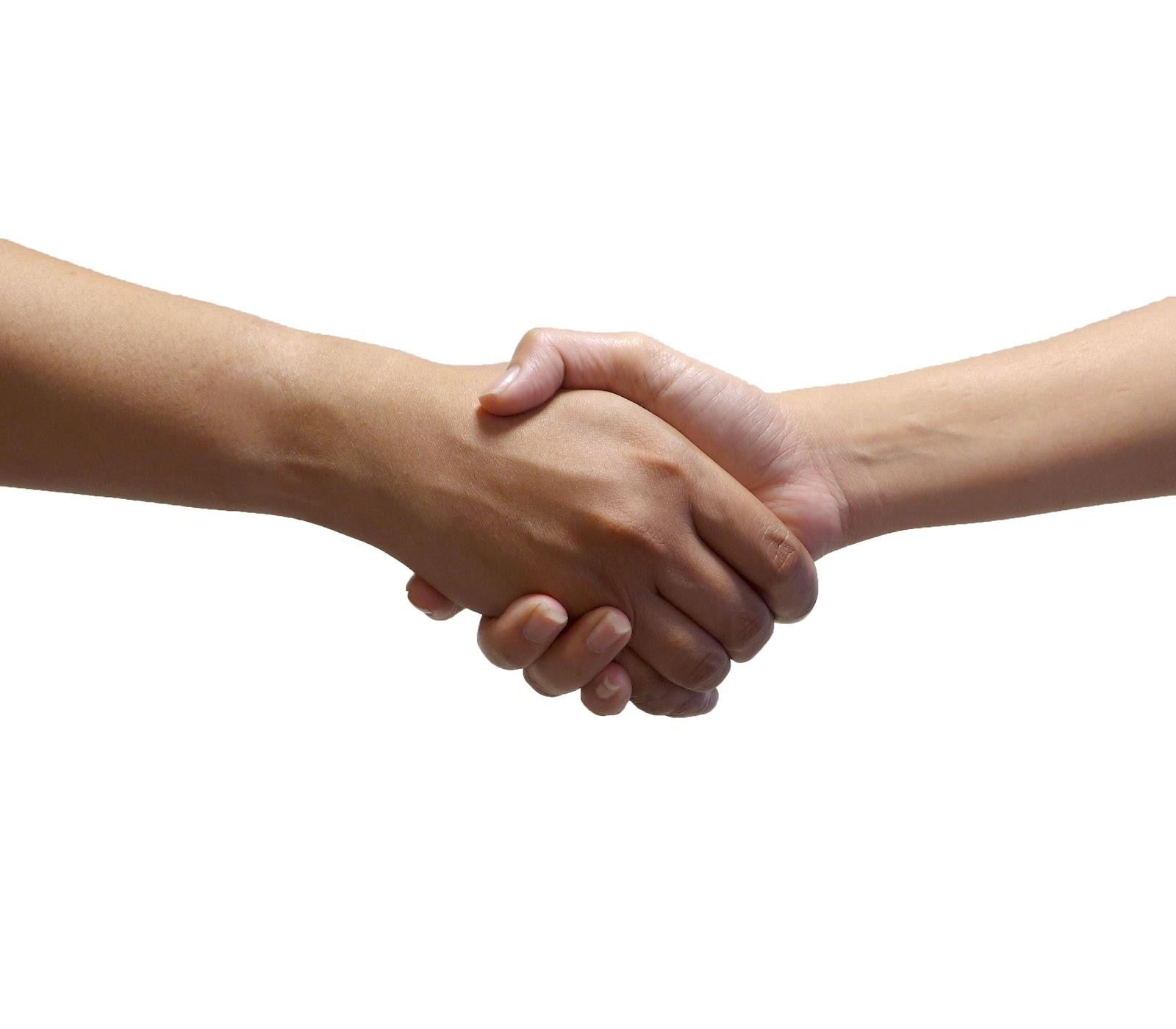 +
+
The Big Picture: Worker
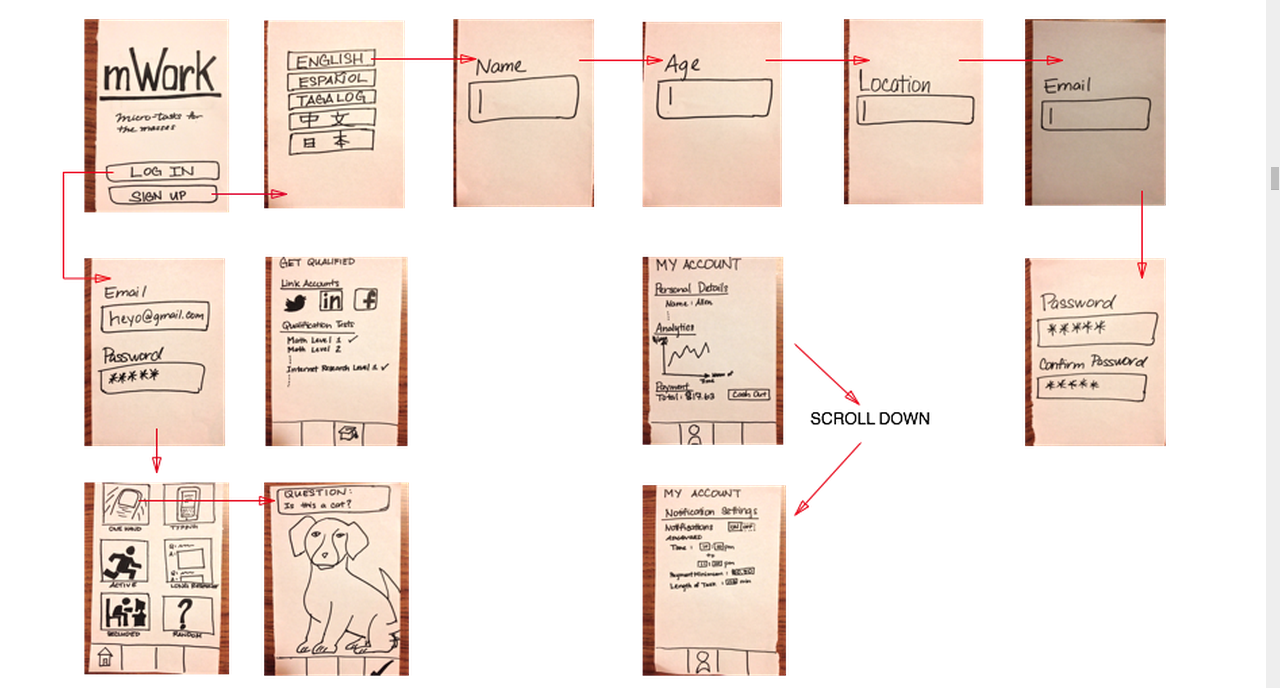 The Big Picture: Client
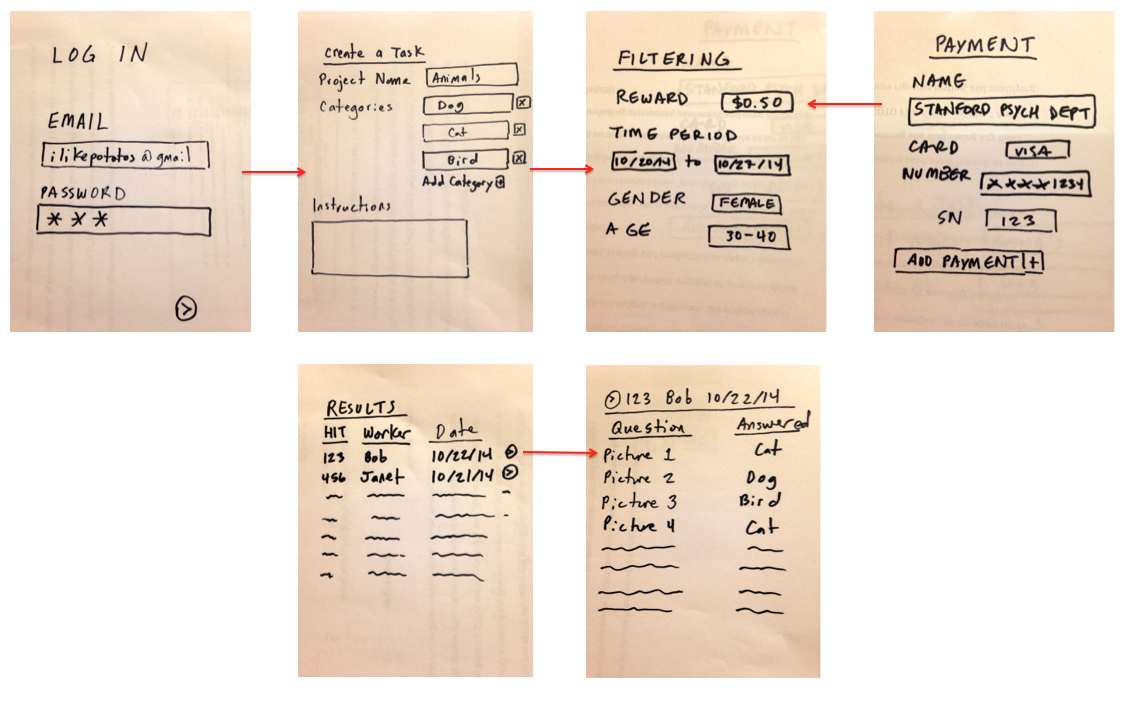 Worker
Tasks and scenarios
Task 0: Sign-up
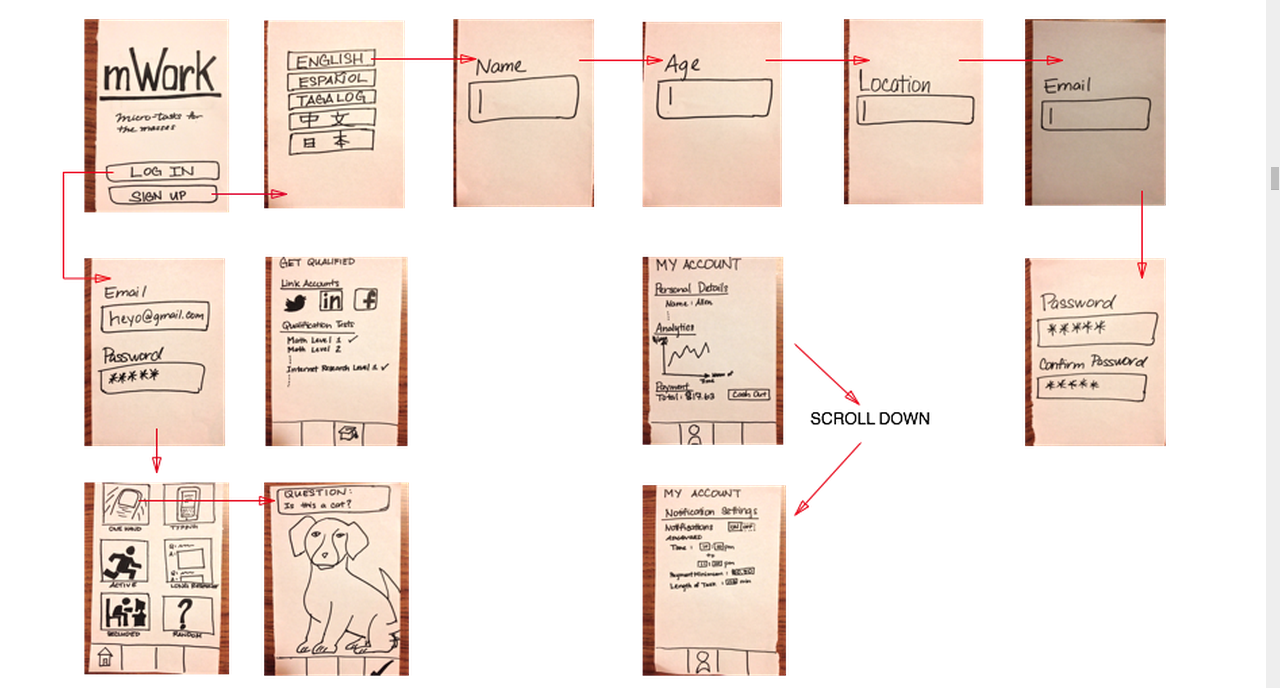 (Super Simple)
Task ½: Login
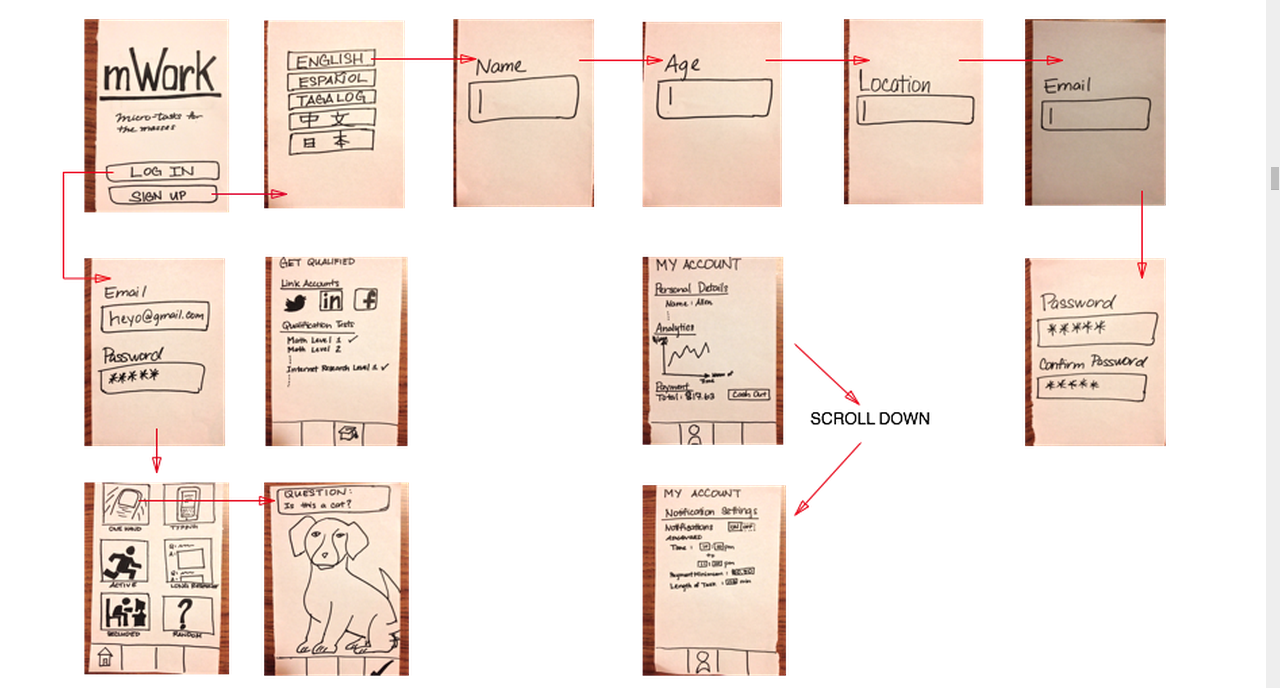 (Super Simple)
Task 1: Categorizing Content
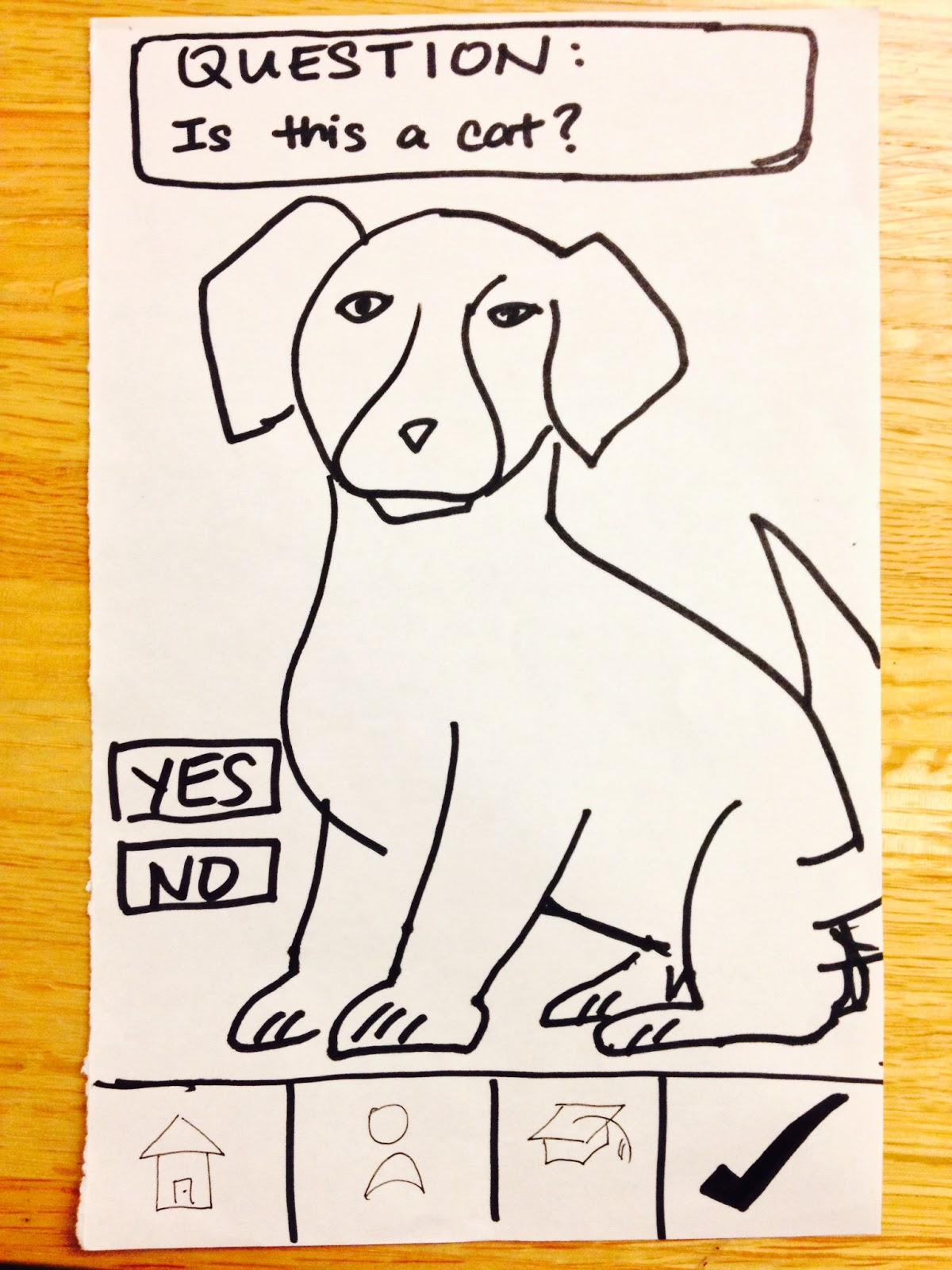 (Simple)
Task 2: Matching a task with a user
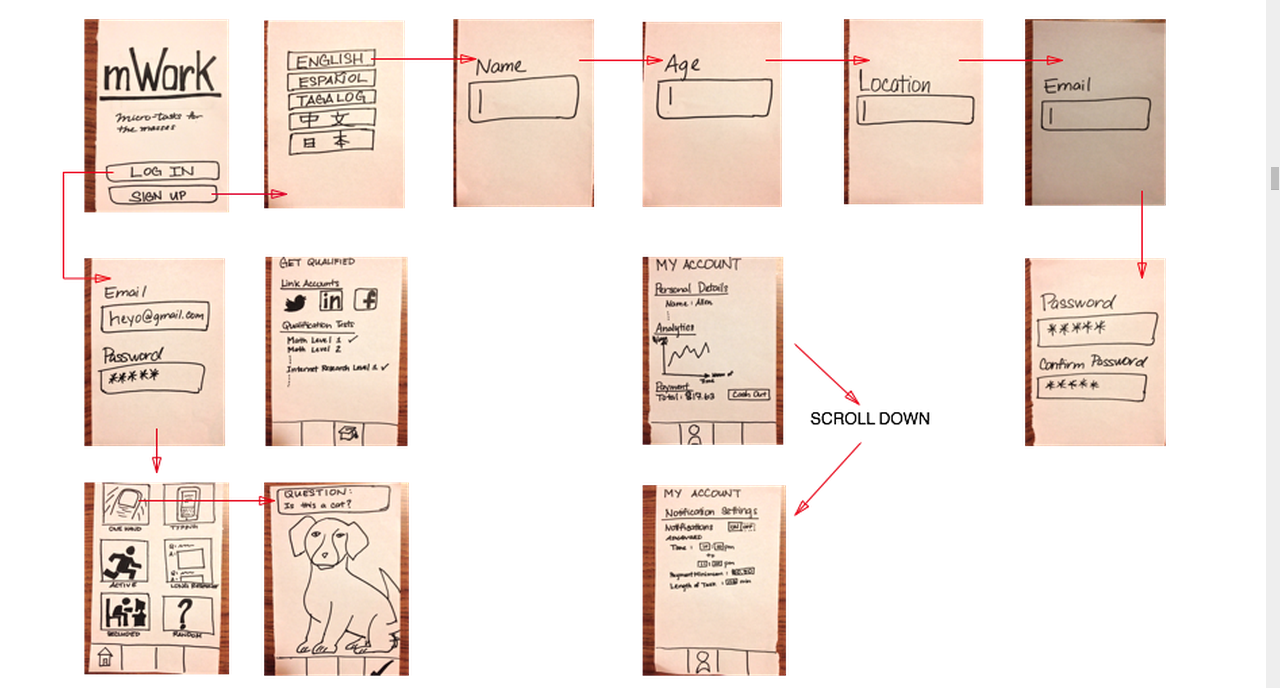 (Moderate)
Task 3: Cashing Out
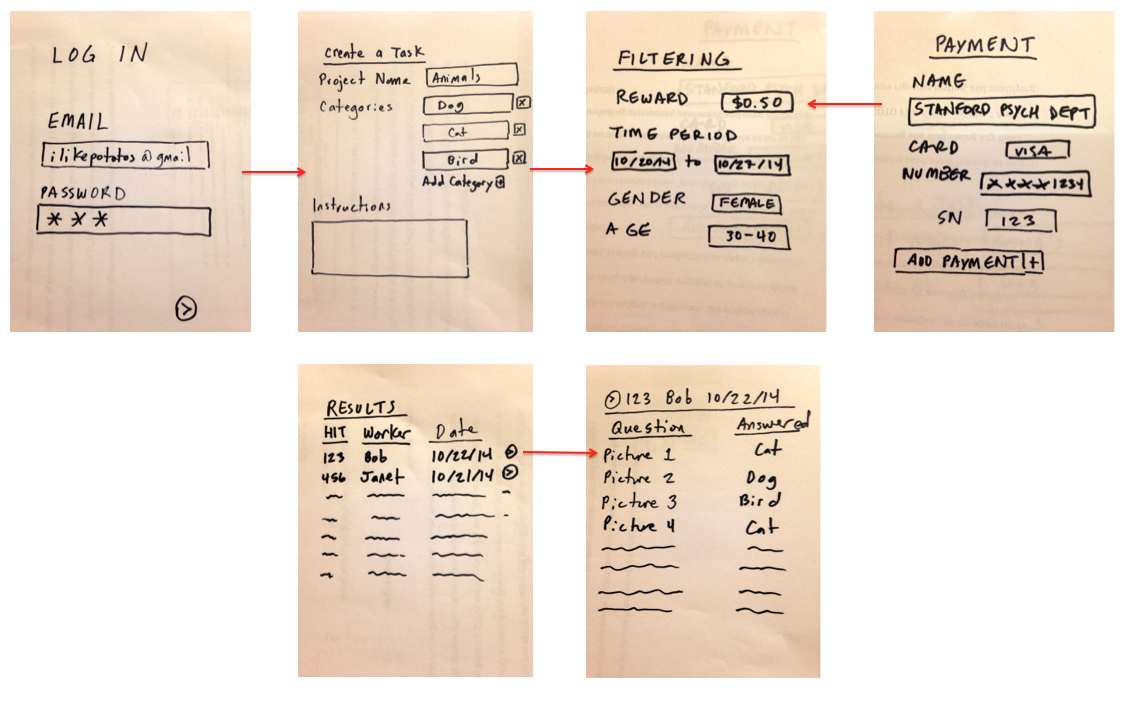 (Complex)
Client
Tasks and Scenarios
Task 1: Micro-Task Creation
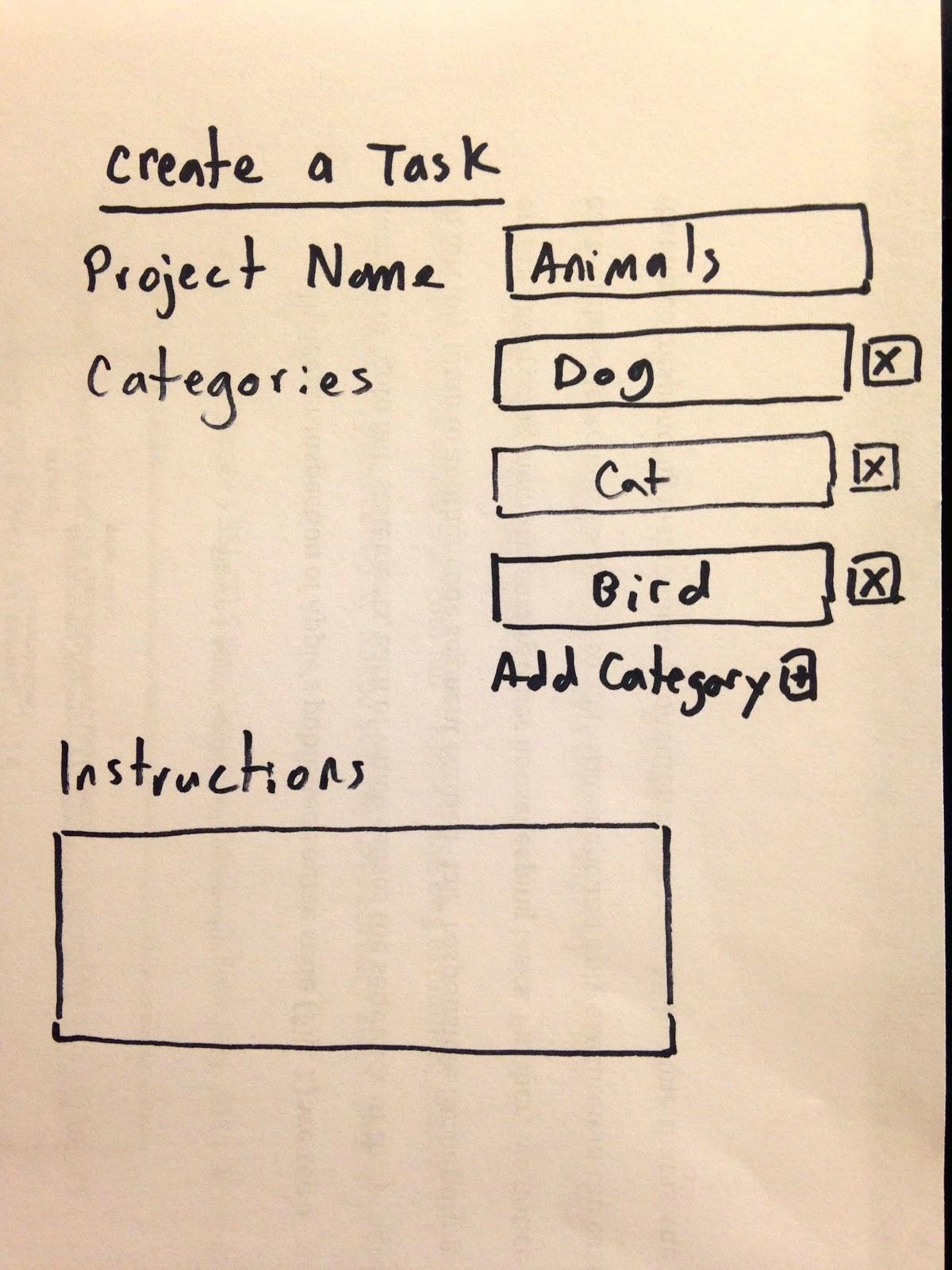 (Complex)
Task 2: Filtering Workers
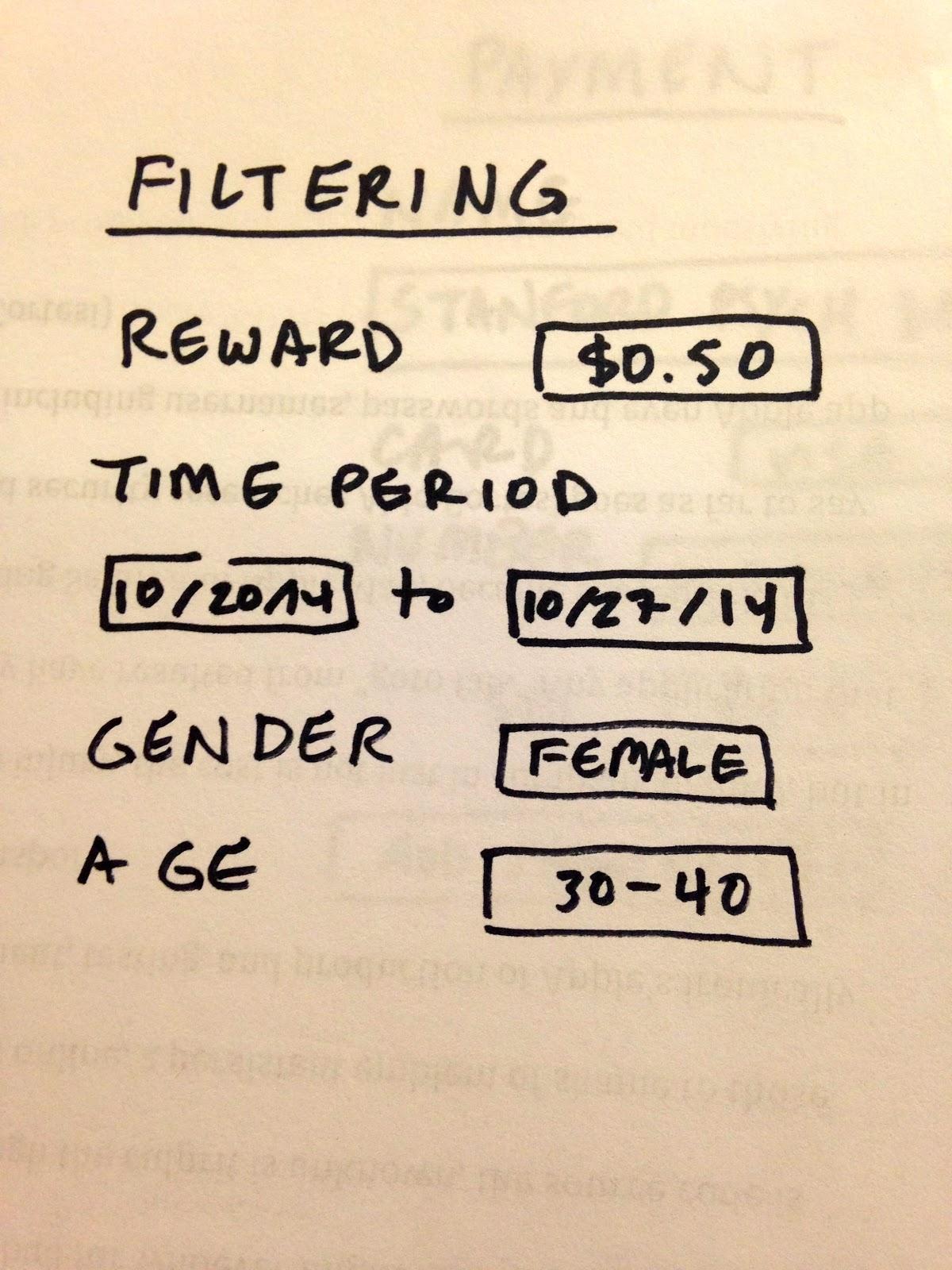 (Moderate)
Task 3: Result Analysis
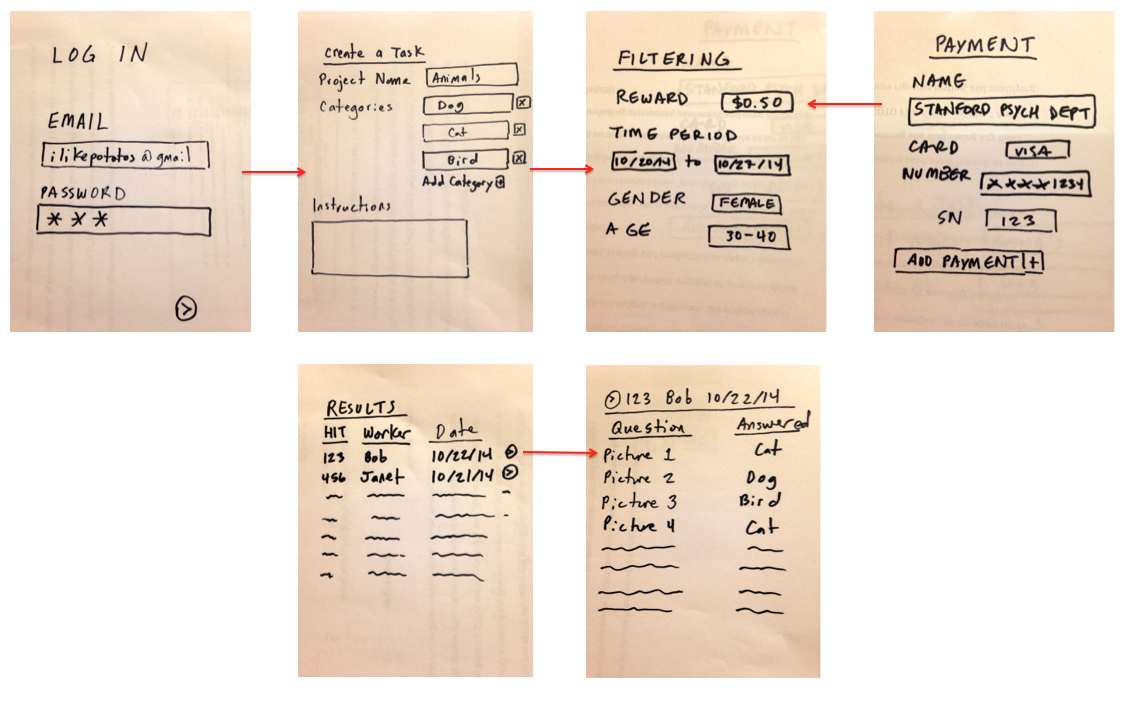 (Simple)
Method
Participants, environment, procedure
Participants
(Workers)
Worker Candidates: V and R
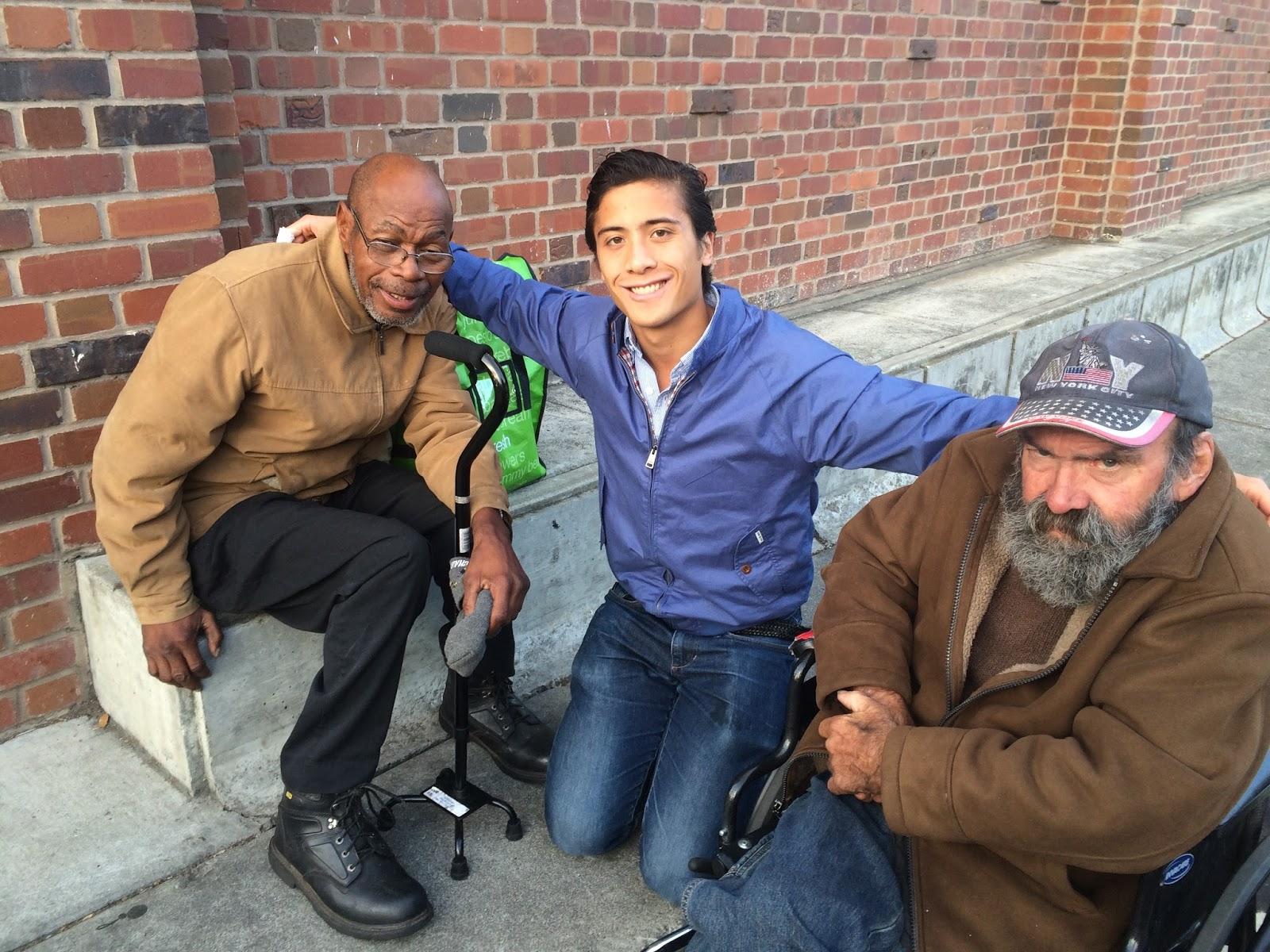 Worker Candidates: V and R
Homeless Palo Alto residents

Construction and marine veteran

Disabilities

Unemployed
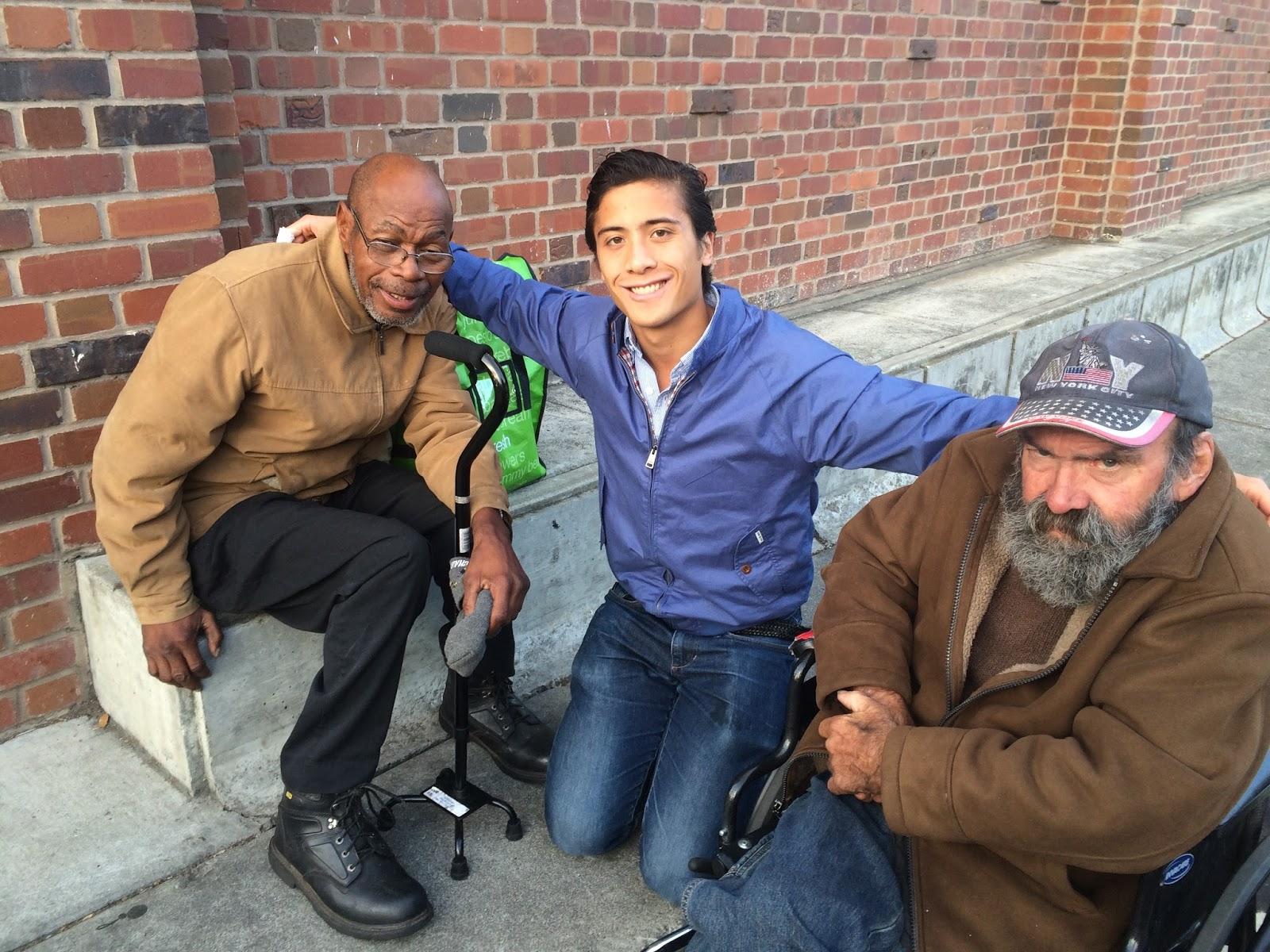 Worker Candidate: JC
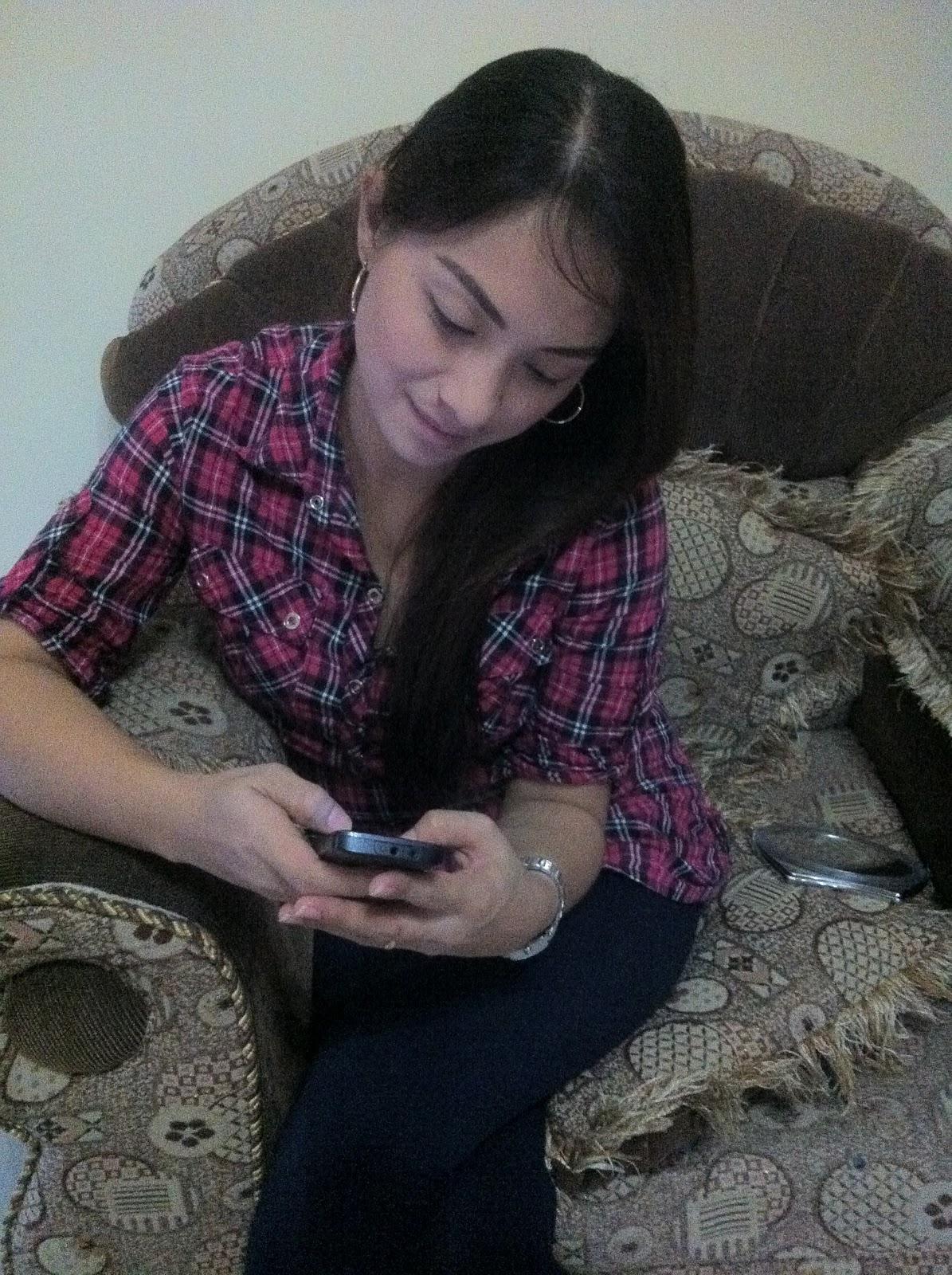 Worker Candidate: JC
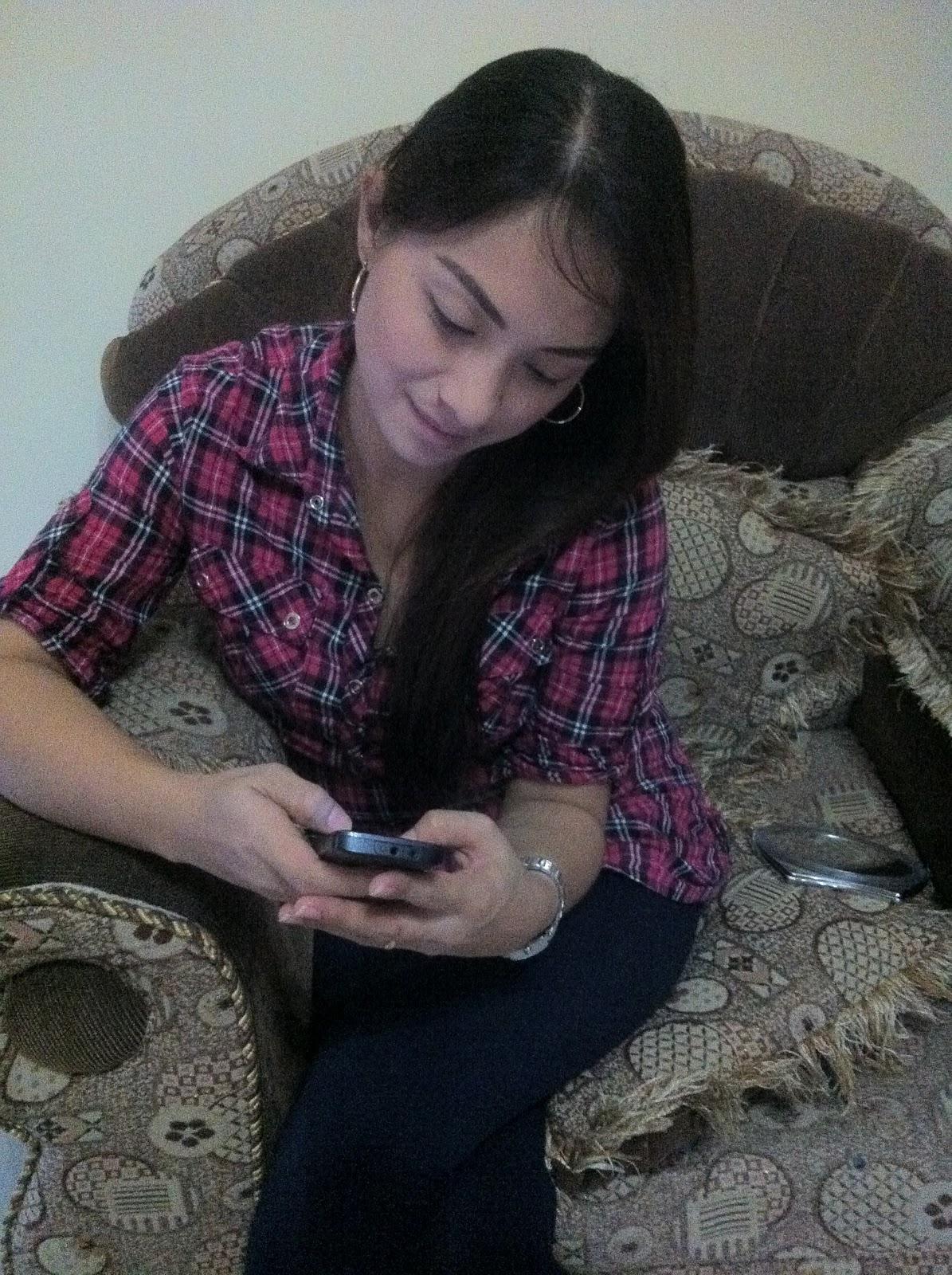 Filipina from Manila

Day-time executive assistant
 
Uses her iPhone extensively for communication
Participant
(Client)
Client Candidate: CR
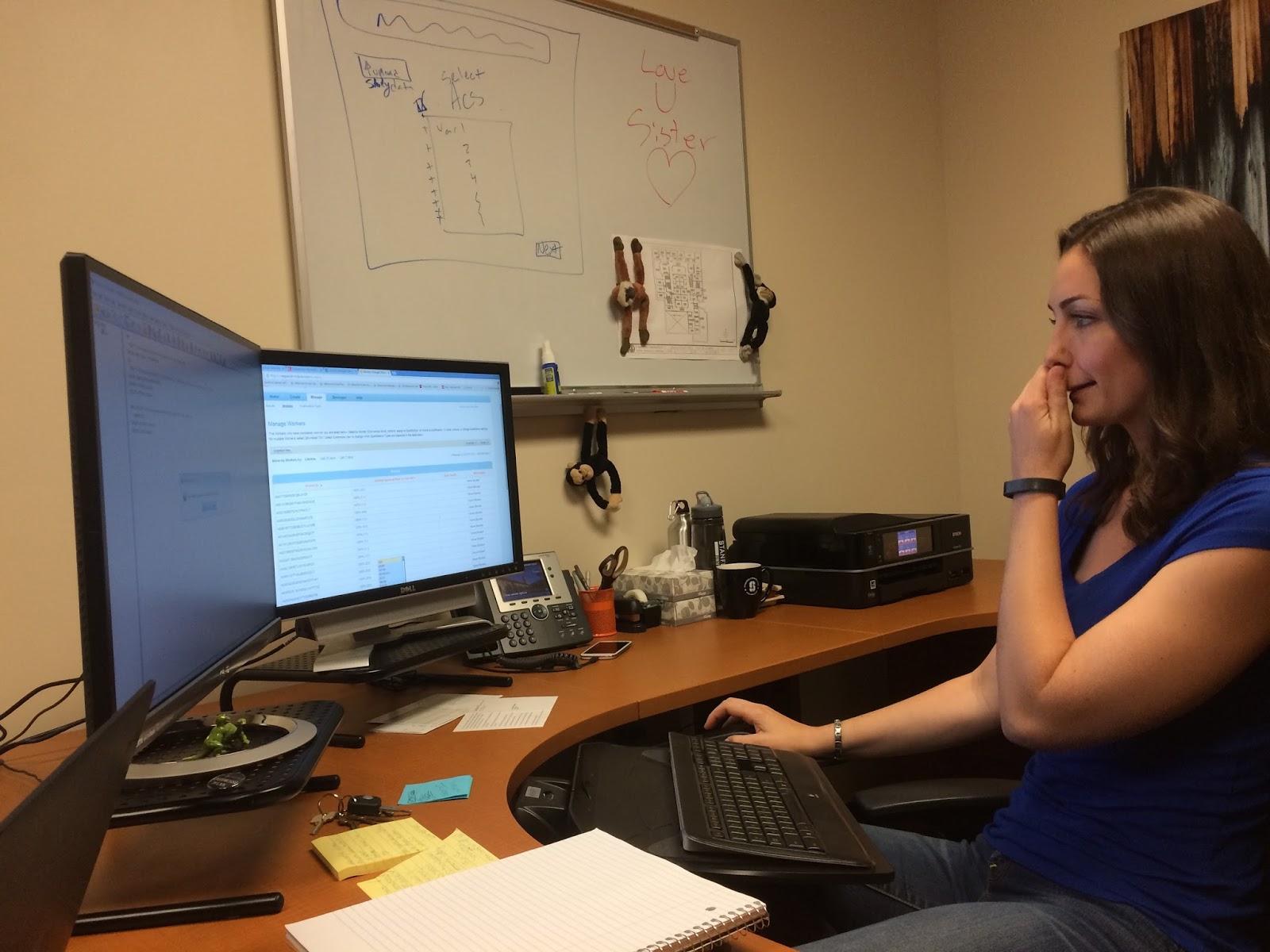 Client Candidate: CR
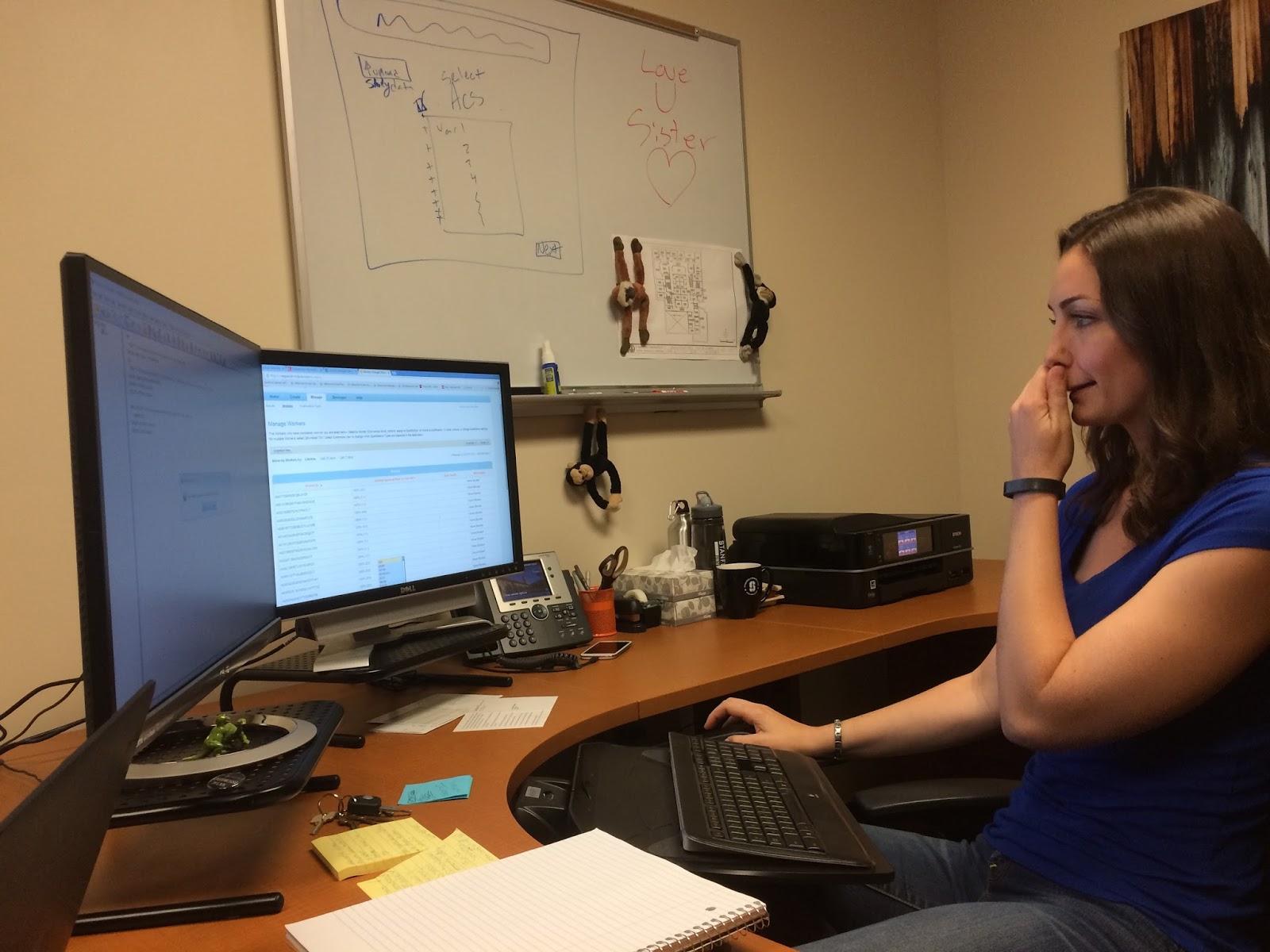 ~ 30 year old Stanford humanities lab manager

Already uses Amazon mTurk to run studies
Procedure
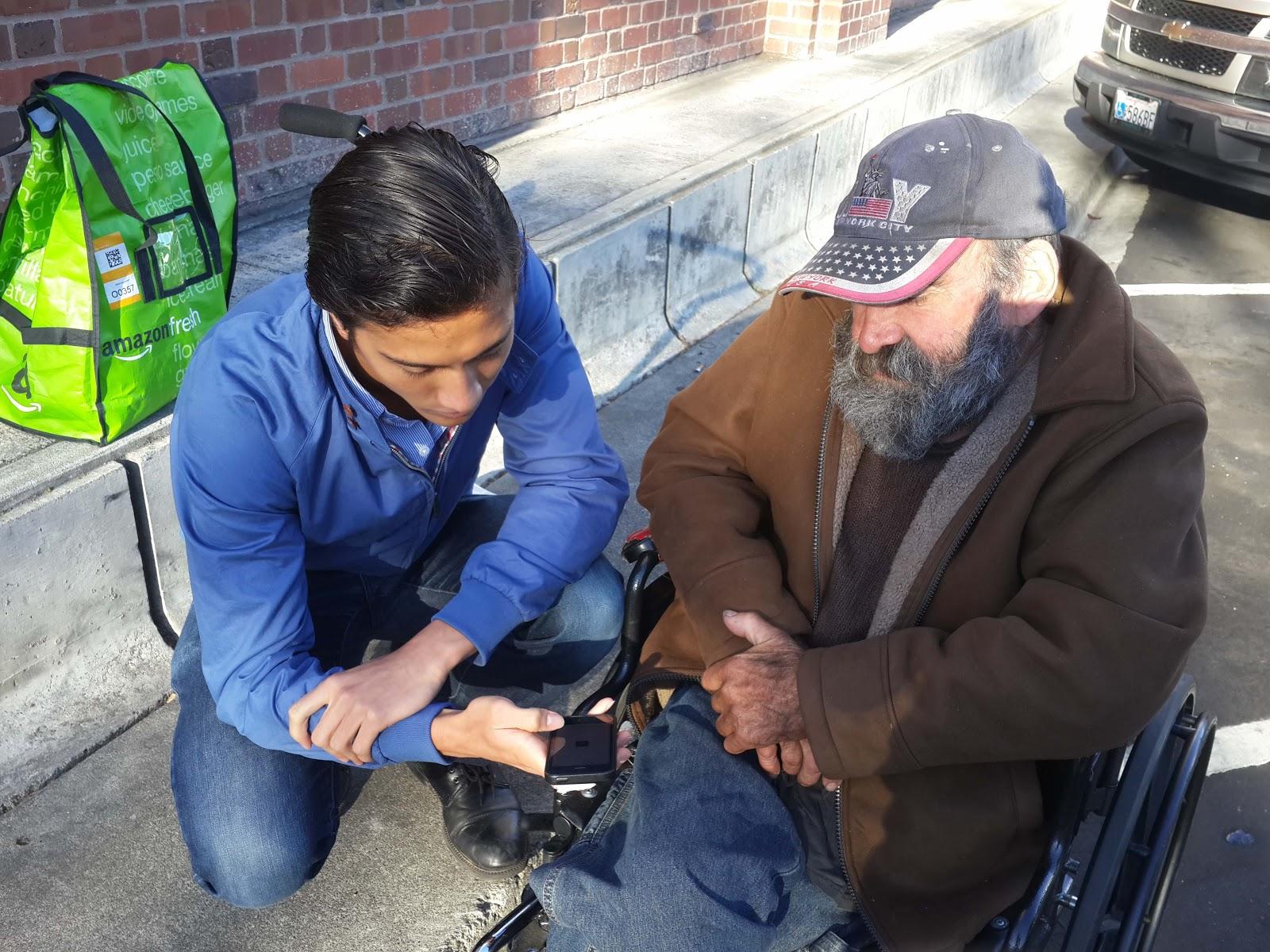 An experimenter works with participant 007
Procedure
“In situ” testing
Two group members → interaction + recording
Application purpose, overview, and tasks
Contextual interview
POP walk through + guidance
Edible compensation
Results
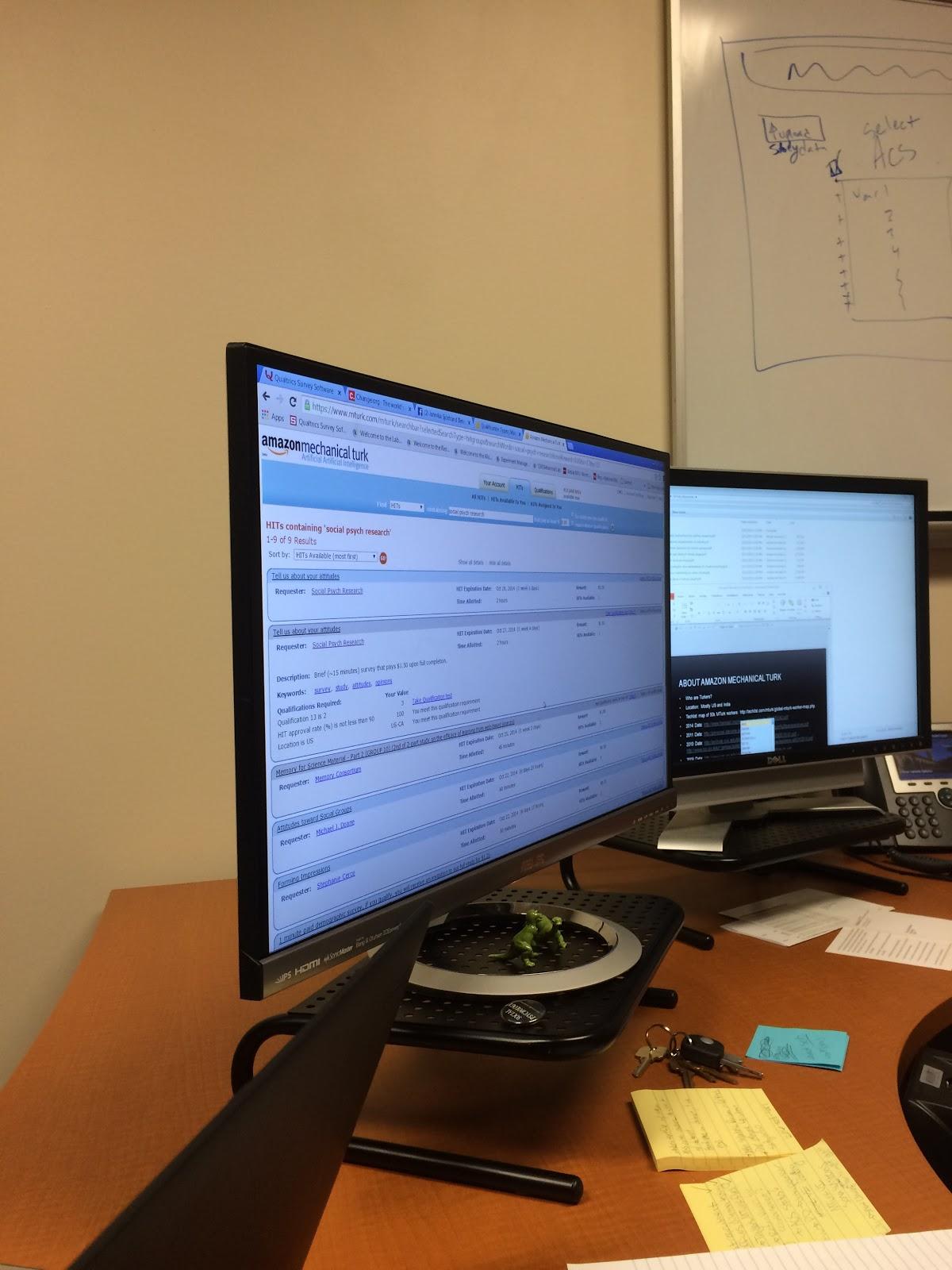 The desktop of a an interviewed client.
Key Takeaways: Client
Make micro-task creation “like Google forms” (existing models)
Drag and drop
More complicated = Third Party
Allow additions of filters
CSVs are critical for exporting data
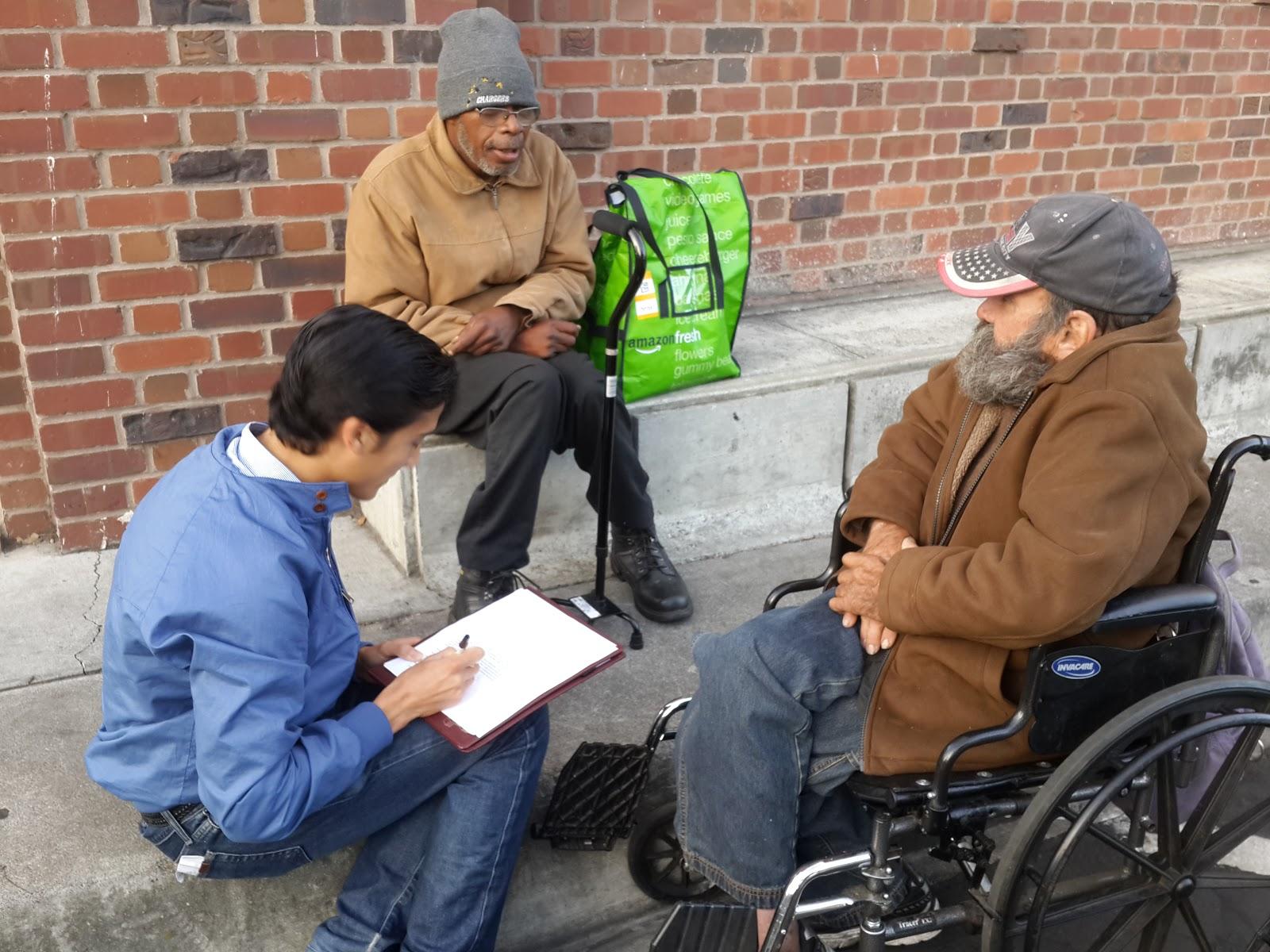 Summarizing the interview with participants 1299 and 007
Key Takeaways: Workers
Icon clarity
Looking for a linear flow
Fewer options
Free form is challenging
No email?
Bigger situational problems (homeless)
How do you tackle disabilities?
Questions of legitimacy
Suggested UI Changes
Client: Suggested UI Changes
Drag and drop
More filters (optional additions)
Third party integration easy and key
MVP CSV focus for results
Worker: Suggested UI Changes
Clarity + simplicity of flow
Rethinking + simplifying free form → time limit
Voice interface?
Suggested UI Changes
Suggested UI Changes
customer or product?
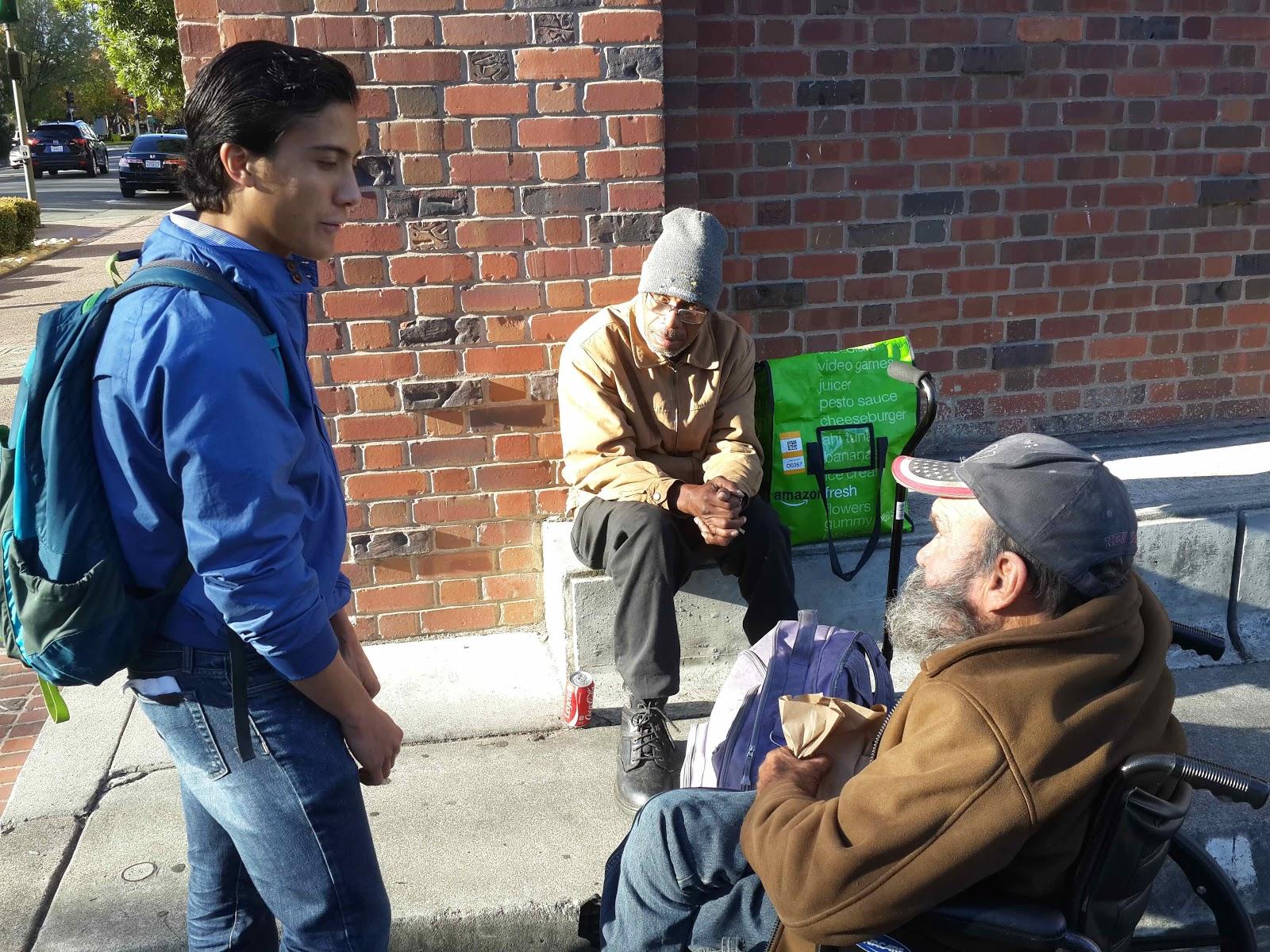 Talking with homeless participants.
Results: “Wow” moments
Disabilities
Contextual problems (alcoholism, bureaucracy…)
Social security, disability, and VA benefits?
Education of customers
Results: “Wow” moments
Disabilities
Contextual problems (alcoholism, bureaucracy…)
Social security, disability, and VA benefits?
Education of customers
 
Developing world a better fit than homeless in the United States?
Re-thinking
Rethinking
Product

Customers

Personal lives
Summary
Summary
Mission: mWork = “micro-tasks for the masses”

Tasks: Categorization, task matching, payments

Valuable UI feedback from low-fi prototype
More impactful product + customer target + life feedback from participants

Rethinking next steps
Thank you!
Discussions and Q&A
Image Sources
Pop Image: http://blog.lookthink.com/wp-content/uploads/2012/11/pop.png

Handshake: http://www.snaboitiz.com/wp-content/themes/StudioPress_Red/images/handshake.jpg

All other images by presentation authors